Matematika  2- sinf
MAVZU: Sonni 2 ga bo‘lish
Mustaqil topshiriq. (95- bet) 5 – topshiriq. Konfetlar qanday taqsimlanadi? Bo‘lish amalidaifodalaymiz.
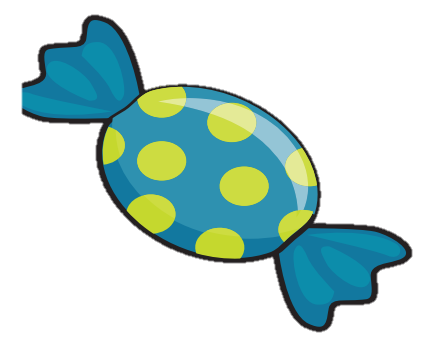 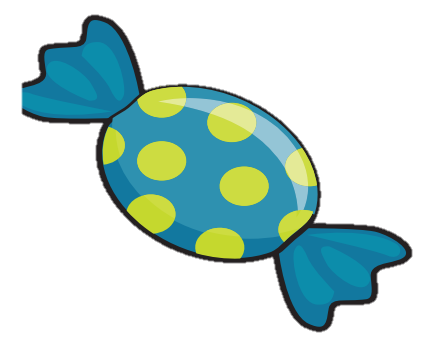 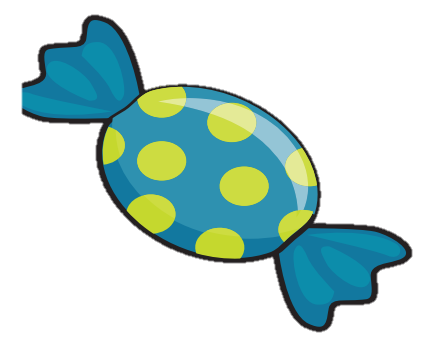 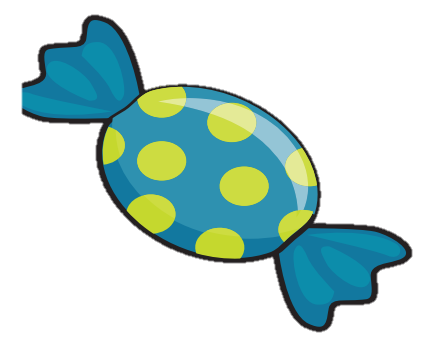 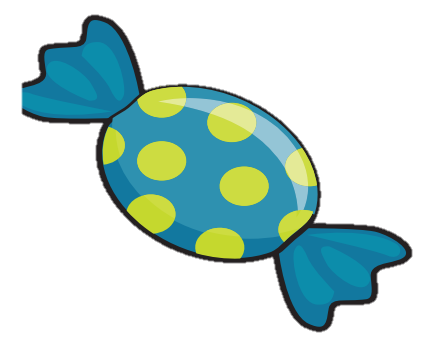 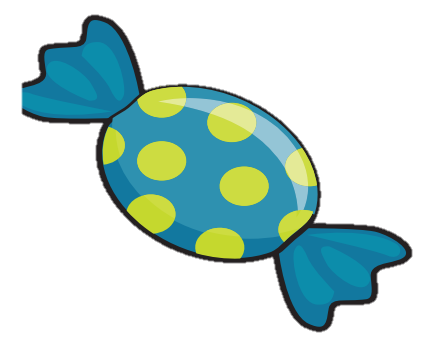 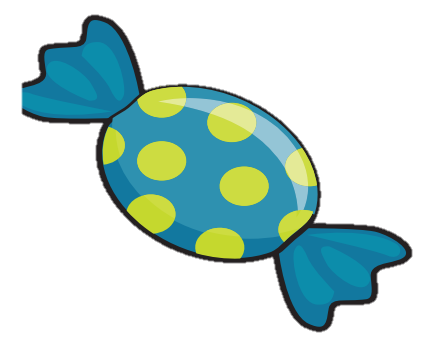 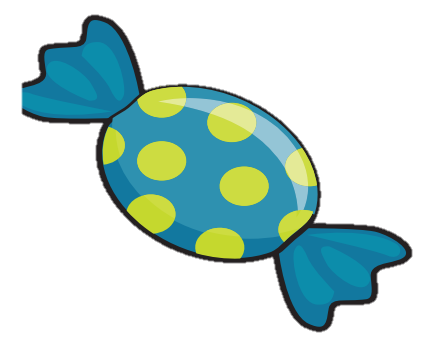 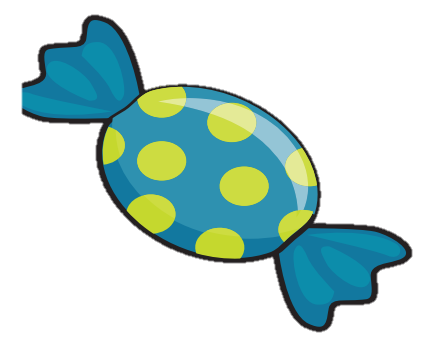 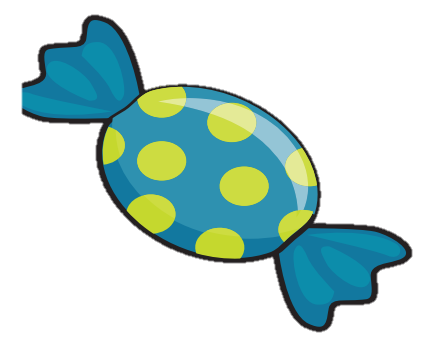 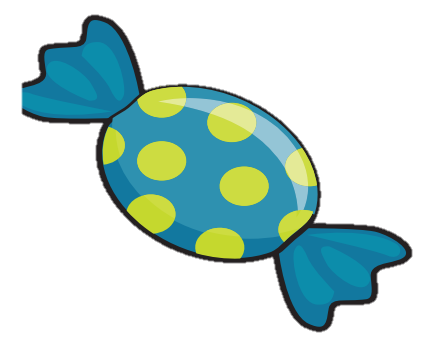 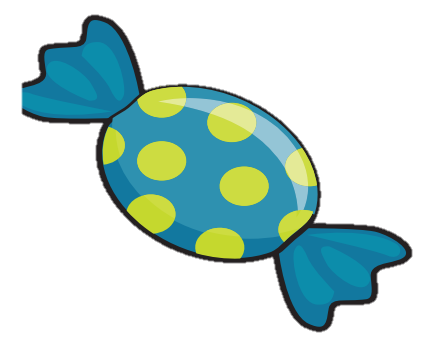 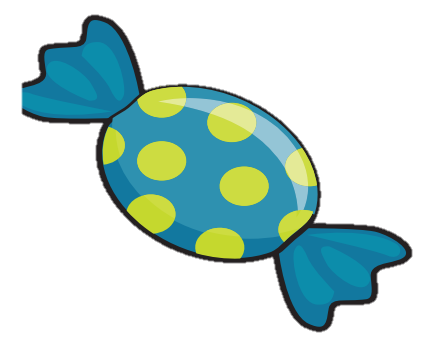 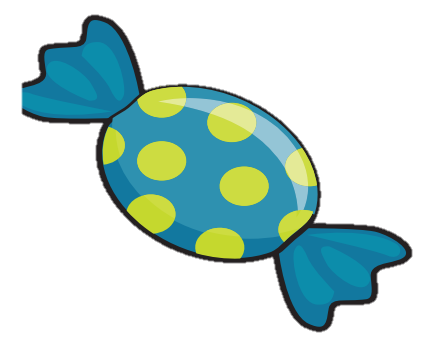 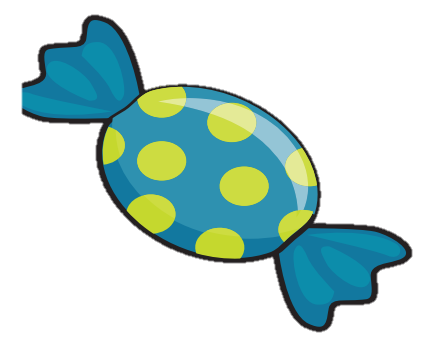 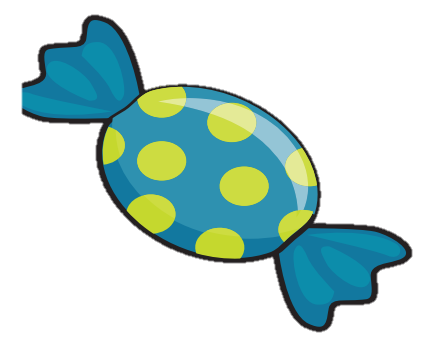 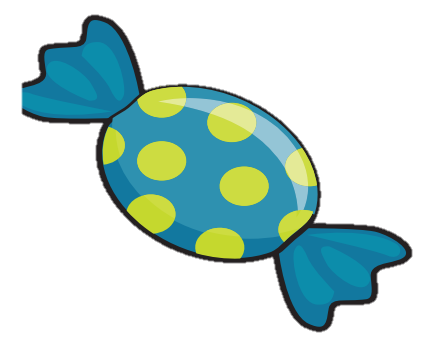 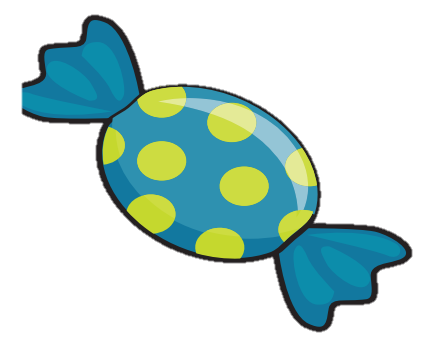 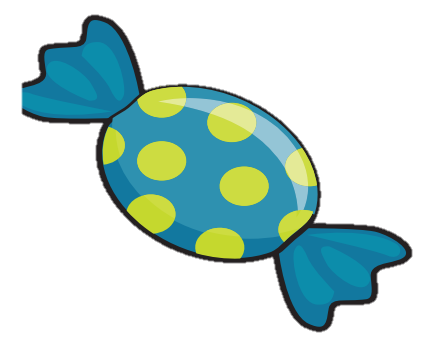 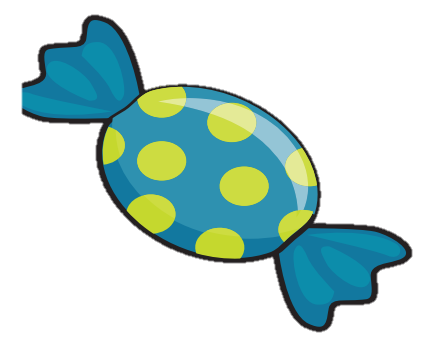 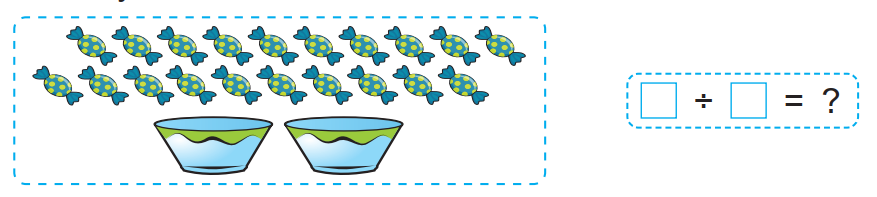 2
20
10
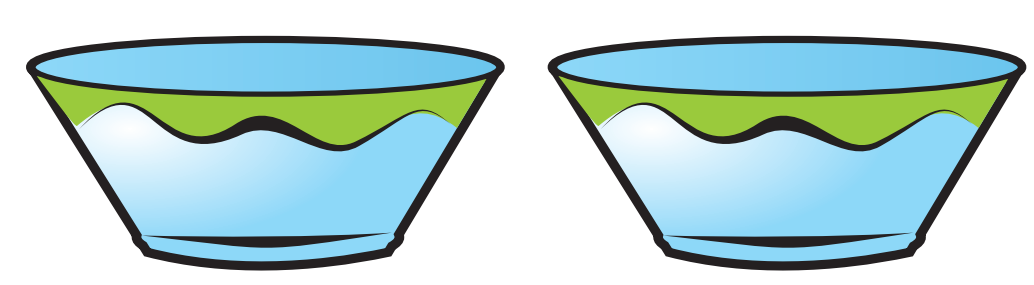 1- topshiriq. Hisoblashni tushuntiramiz
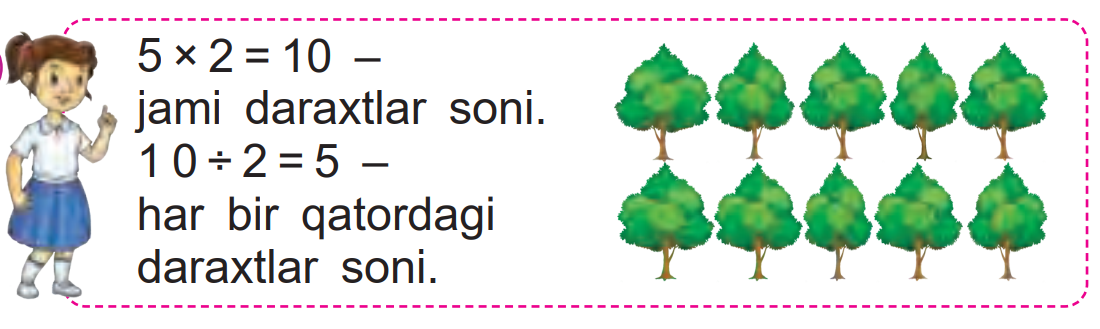 2- topshiriq. Har bir qatordagi doirachalarni ikki guruhga bo‘lamiz.
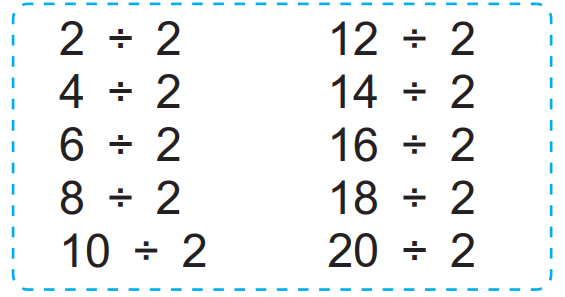 =6
=1
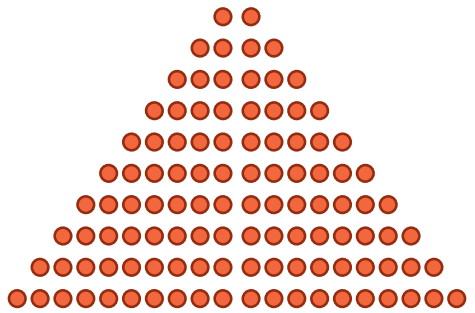 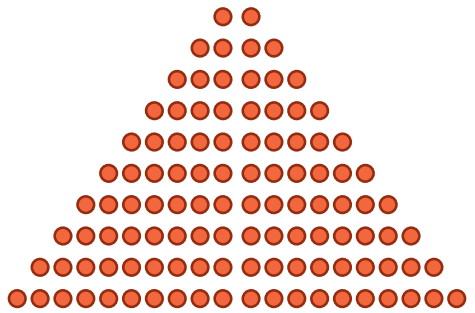 =2
=7
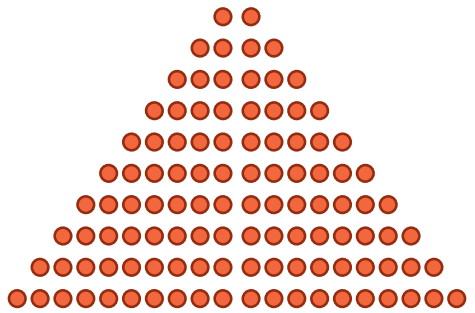 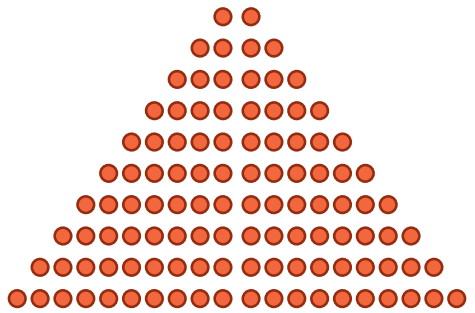 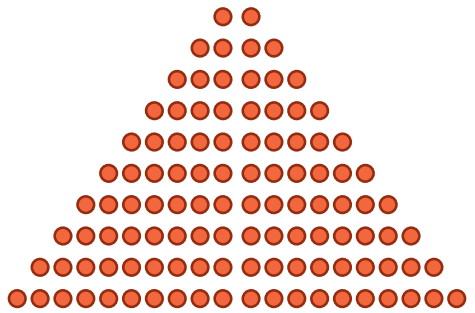 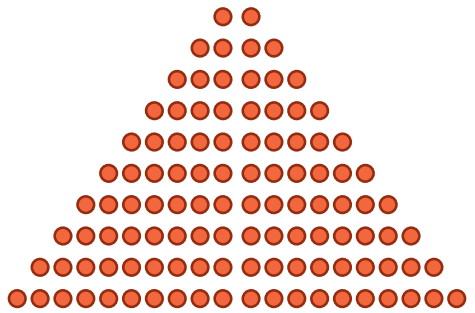 =8
=3
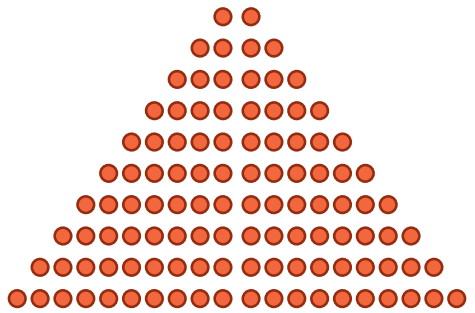 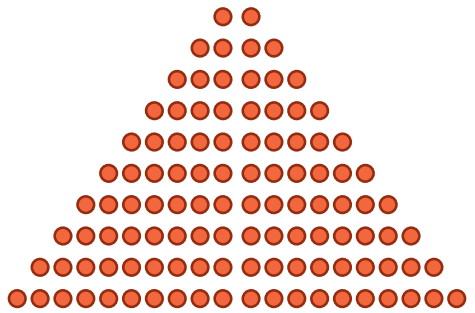 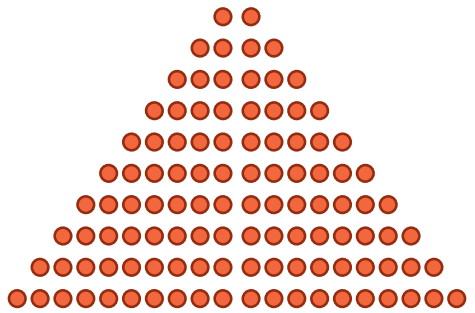 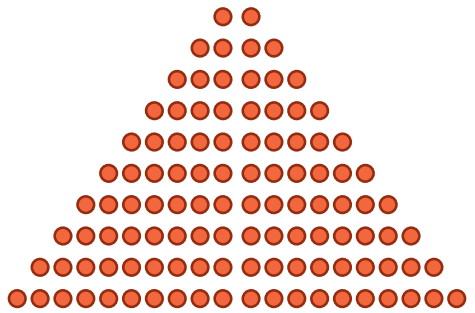 =9
=4
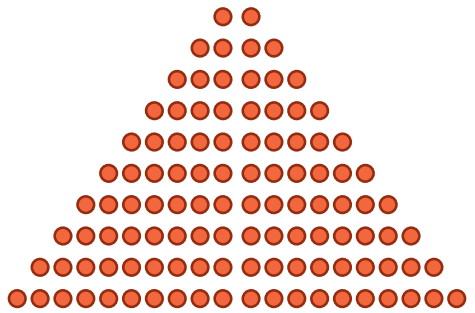 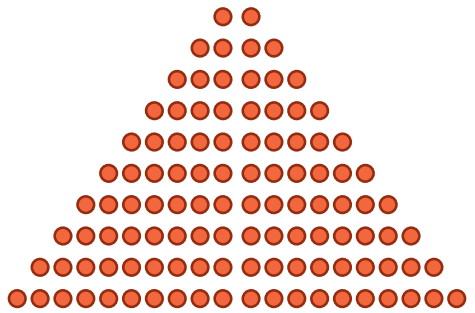 =5
=10
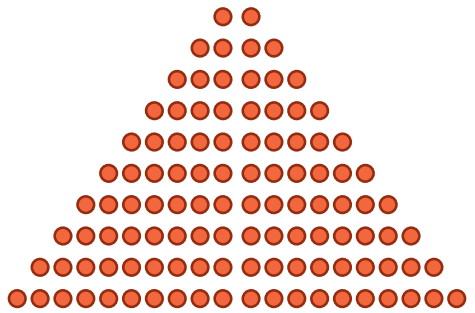 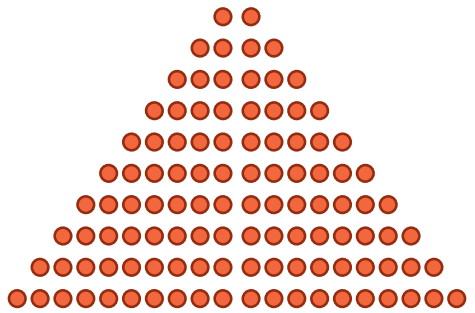 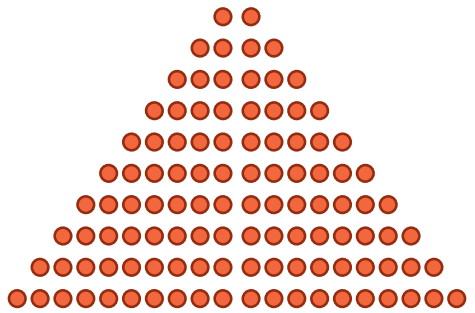 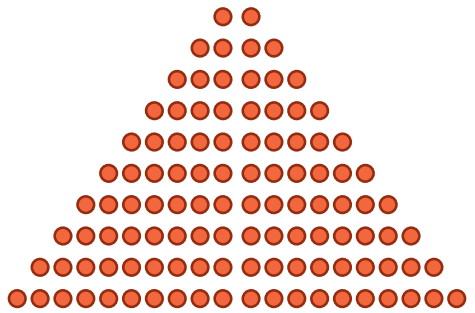 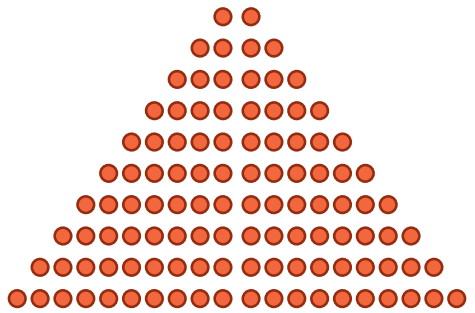 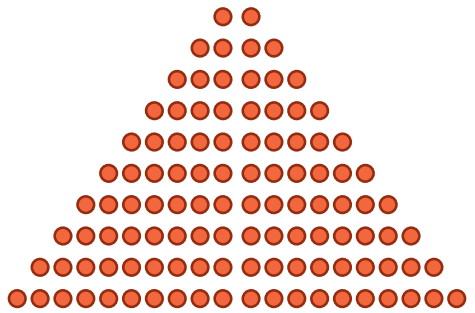 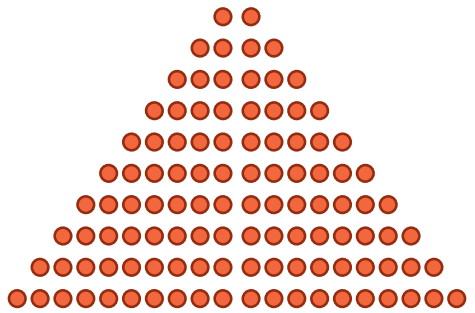 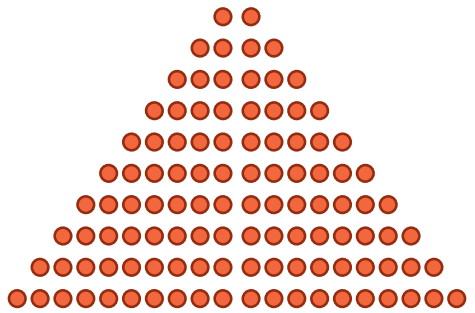 3- topshiriq. Rasm asosida tushuntiramiz: sonlar nimani bildiradi? Hisoblab, natijani topamiz.
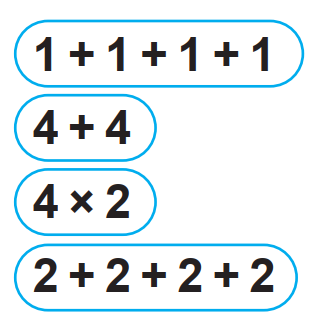 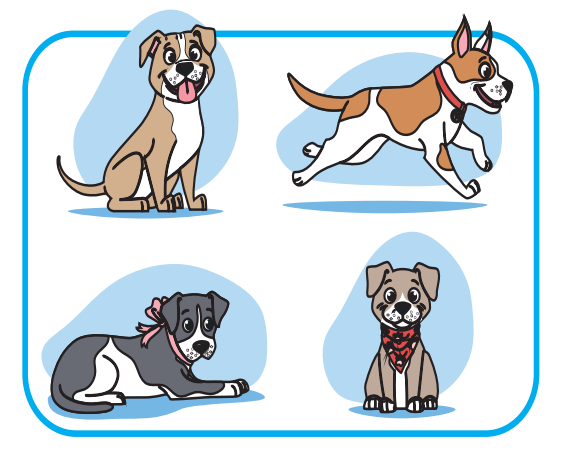 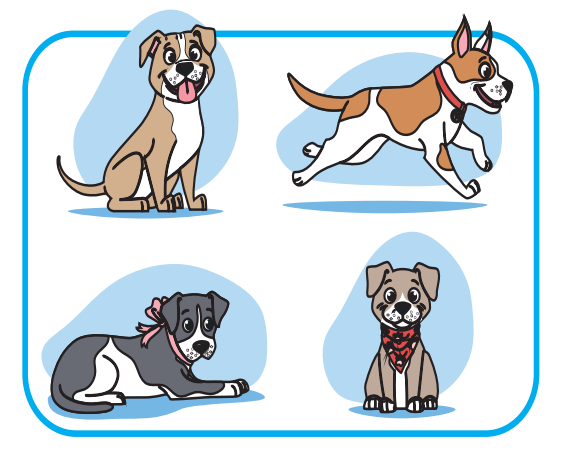 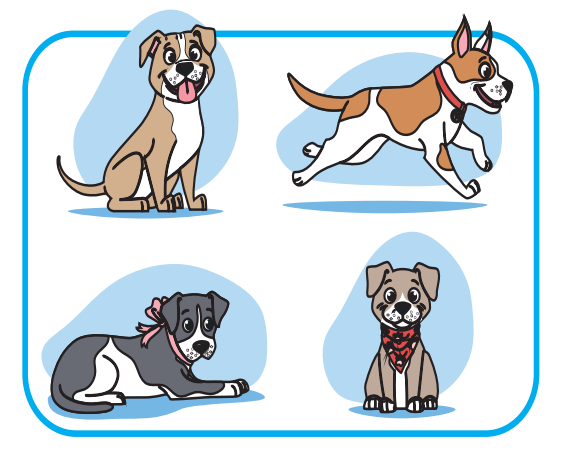 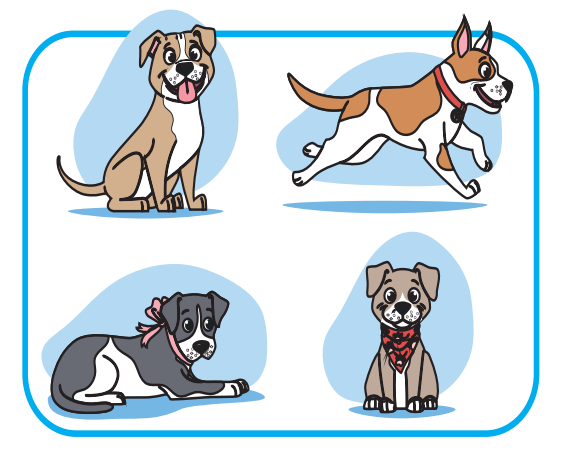 =4
=8
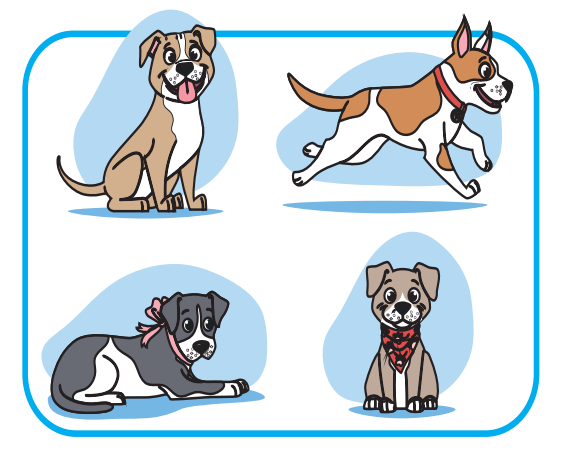 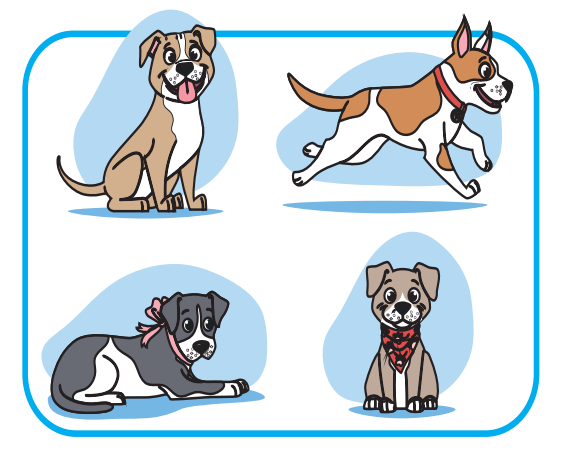 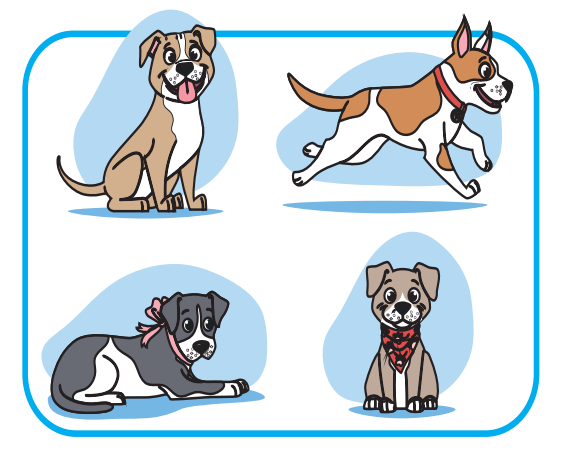 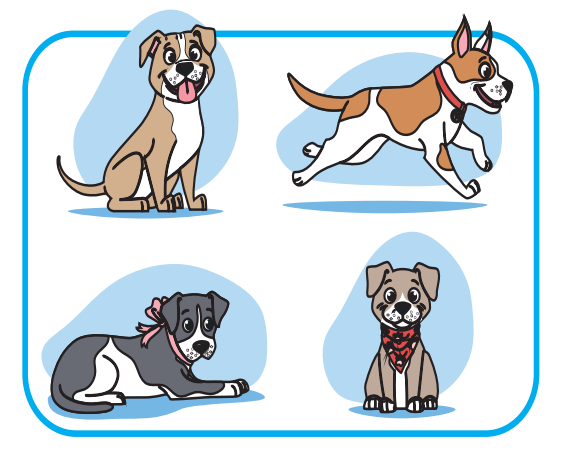 =8
=8
4- topshiriq. Tushirib qoldirilgan sonlarni topamiz.
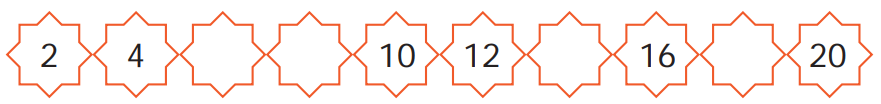 6
8
14
18
4-2=2
4+2=6
6+2=8
Mustaqil topshiriq. (96- bet) 6- topshiriq. Shakllarning bo‘laklarini ikkitadan qilib guruhlargaajratamiz va har bir guruhni turli ranglarda bo‘yaymiz.
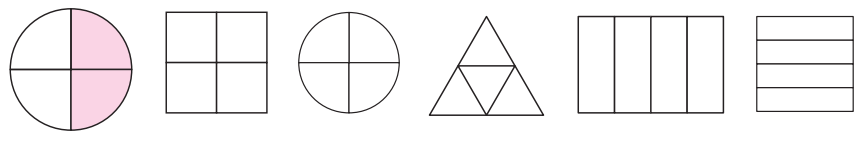 E’tiboringiz uchun rahmat!